Internal ASP.NET
AJAX、Silver light、WCF など最新技術が満載の昨今
だからこそ、今、基本を押さえておきたい！ASP.NET の中身を詳しく知ろう！
ASP.NETによるWebアプリケーション開発はすごく簡単
Windowsアプリケーションのように開発できる。
ボタンクリックイベントやテキストボックス変更イベントなど。
Webである事を意識しなくても簡単に開発できる。
Visual Studio があれば、ある程度はコーディングレスで開発できる。
本当に簡単か？
タイマー使いたいんですけど、うまく動きません。
テキストボックスに文字を入力したんですけど、イベント拾えません。
とにかく、値を取得できません。
値が初期値に戻るんですが。
ASP.NETはHTTPを意識しなくても良いようになっている
それがまずい！
当たり前だがHTTPの限界を超えられない。
HTTPはステートレスなプロトコルである事を常に意識しよう。
ASP.NET の処理の流れを知る
ブラウザとWebサーバ
HttpRuntime
ASP.NETパイプラインの入り口
ProcessRequest(HttpWorkerRequest wr)
HttpContext、HttpApplication、HttpHandlerを作りリクエストを処理する。
「プログラミング ASP.NET 2.0」には、リクエスト毎にひとつのインスタンスが作成されるとあるが、多分まちがい。
アプリケーションドメイン毎にひとつ存在するだけのはず。
HttpWorkerRequest
リクエストをカプセル化したもの。
ASP.NETをホストするプロセスが作成し、HttpRuntimeに渡す。
ASP.NETをホスティングするためにSimpleWorkerRequestが用意されている。
HttpContext
リクエスト→レスポンスに渡って使用するコンテキスト。
リクエストの度に生成される。
HttpApplicationFactory
HttpApplicationのインスタンスをつくる
プールに存在すればプール内のHttpApplicationを返す
HttpApplication
Global.asax
ひとつのリクエストを担当する
HttpApplicationのイベント
リクエスト開始
認証
承認
キャッシュ解決
セッション取得
ハンドラ実行
セッション更新
キャッシュ生成
リクエスト終了
IHttpModule
FormsAuthenticationModule
ErrorHandlerModule
OutputCacheModule
SessionStateModule
DEMO
IHttpModule
IHttpHandlerFactory
PageHandlerFactory
IHttpHandlerFactoryの利点は？
IHttpHandler
Page(ASP.default.aspx)
HttpForddenHandler

IHttpHandler.ProcessRequest(HttpContext c)
Pageのライフタイム
特に注意すべきなのは、ポストデータの設定が２度ある事。
Pageの生成
おまけ
「Advanced Development on IIS 7」より
IIS6
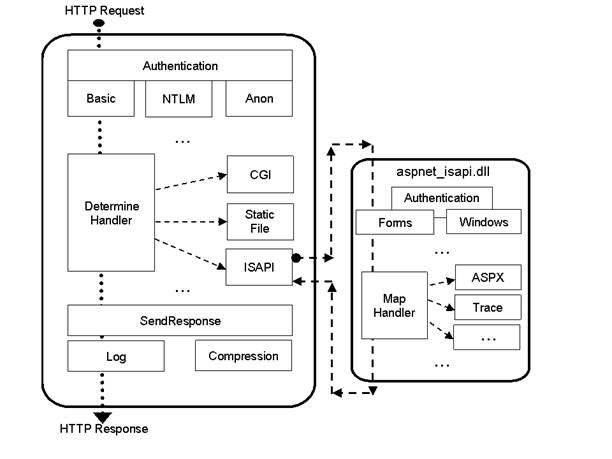 IIS7
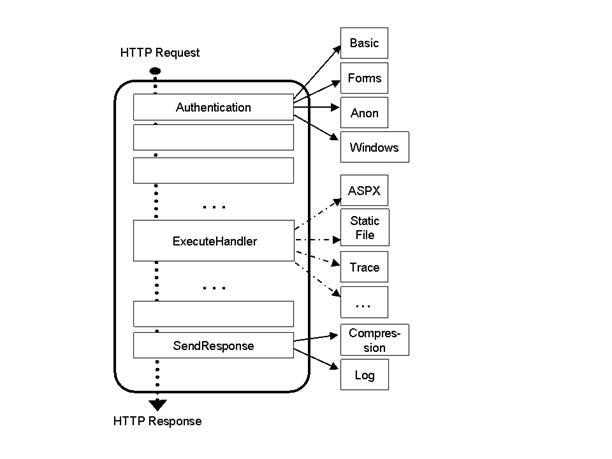